Engagement is…
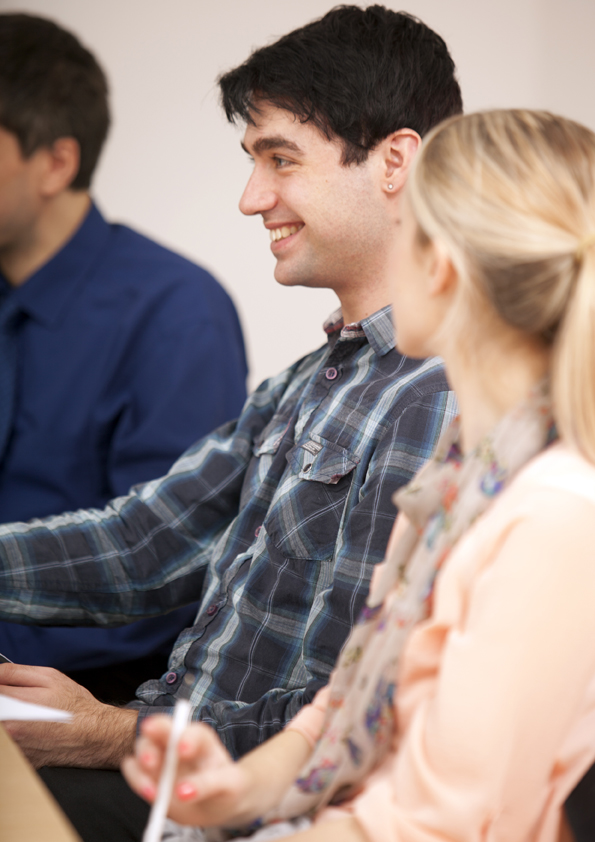 “When an organisation values their employees and the work that they do and the employees value their organisation and the work that they do.”
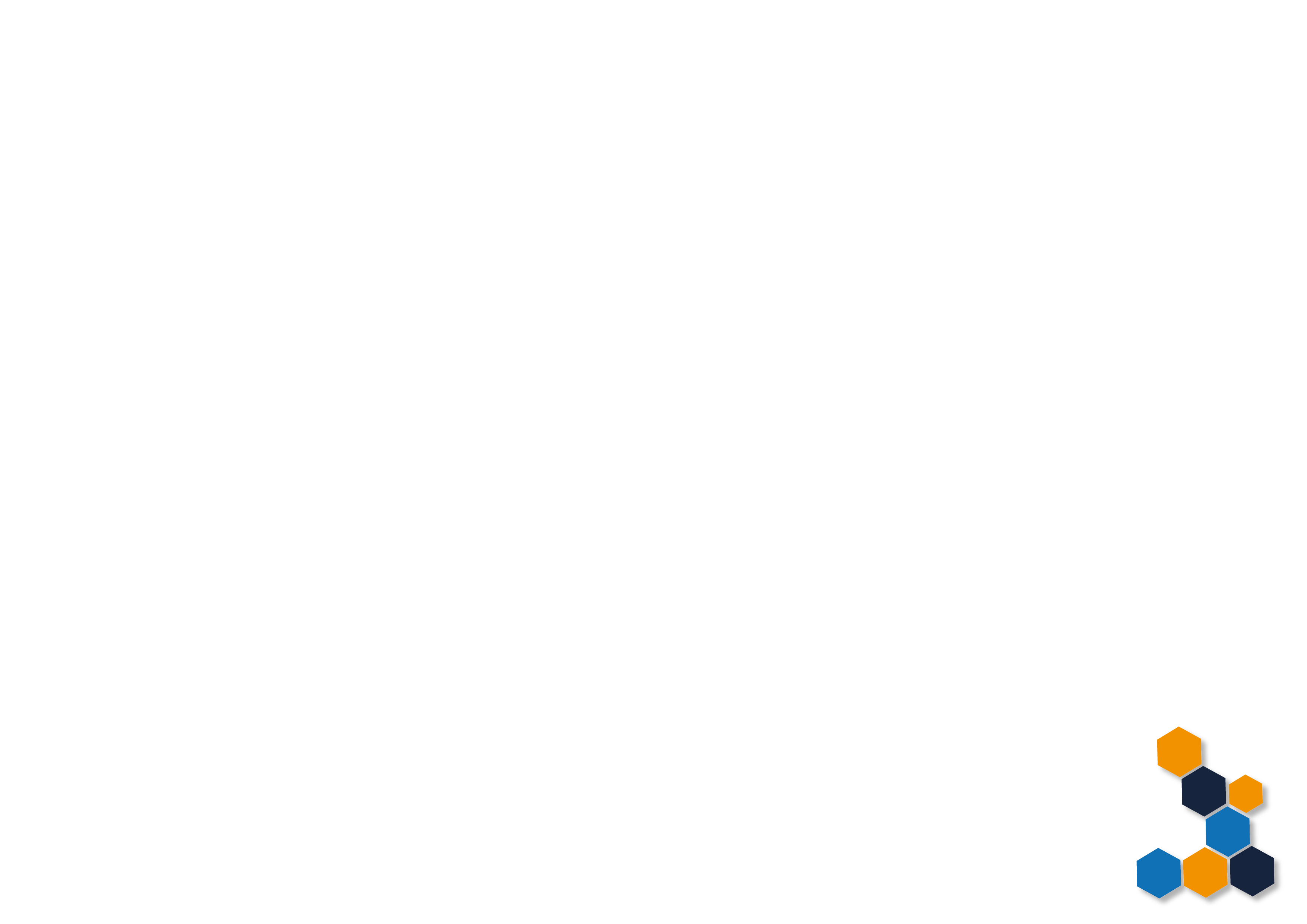 Engaged Employees Strive to Excel
Outstanding Customer Service
Improved Rewards 
for Staff
The Engagement Ring
Impressed Customers Share Their Story
Improved Profitability
Pride in the Organisation
Pride in Doing a Great Job
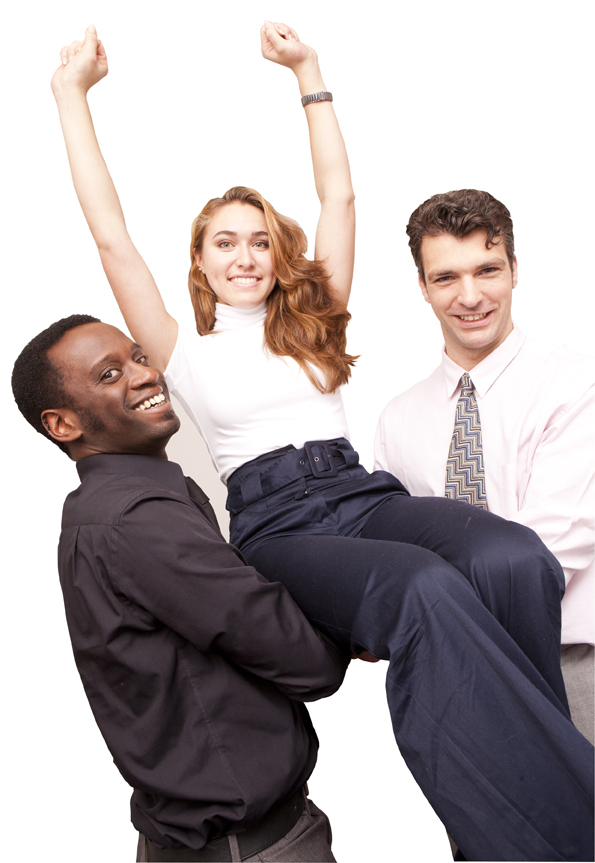 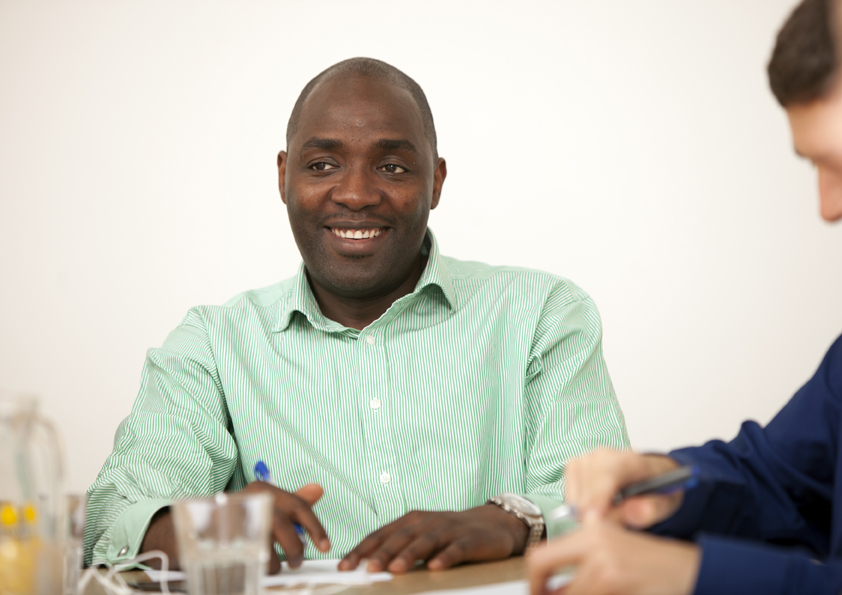 Cheerleaders
Superstars
Pride in the Organisation
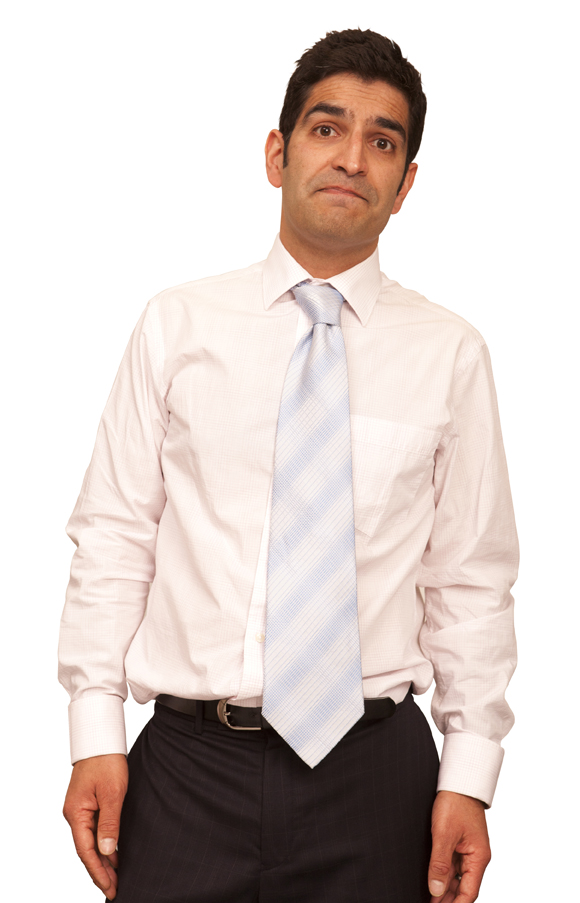 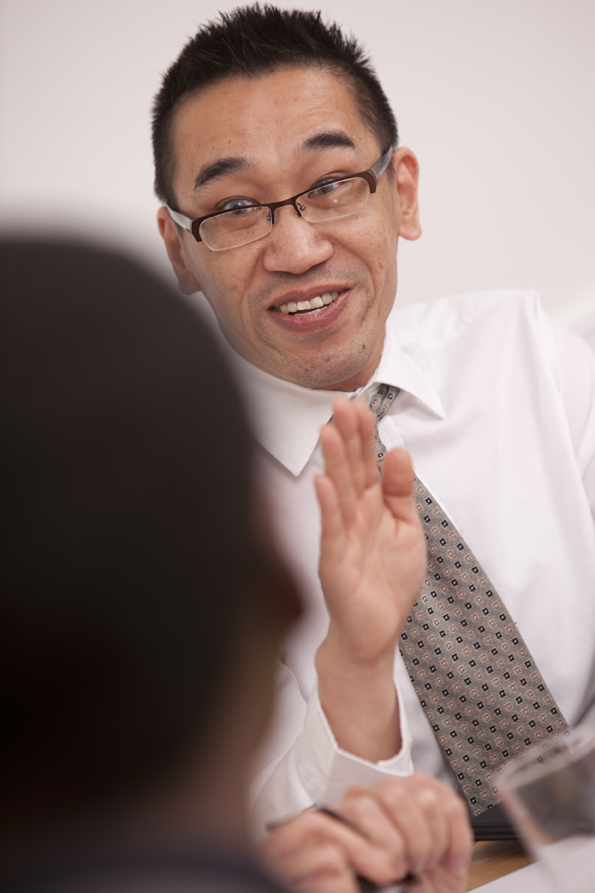 Drains
Mavericks
Pride in Doing a Great Job
Exercise:
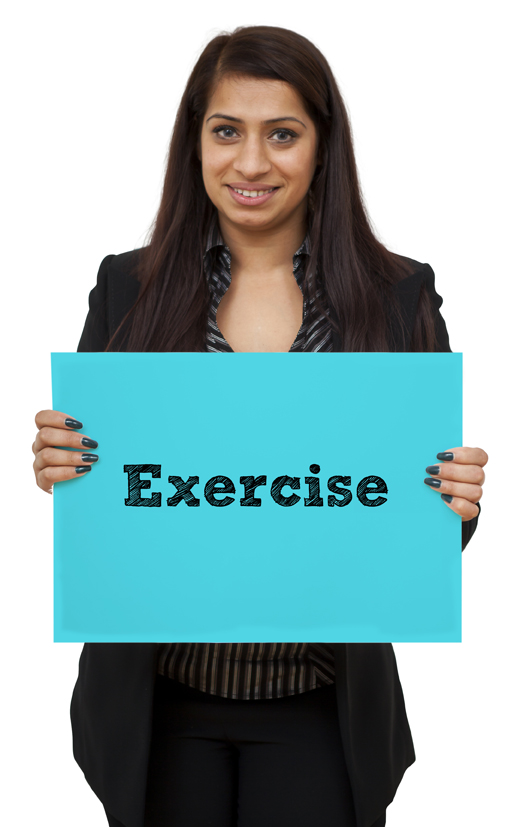 Transfer the scores to the quadrant to see where each team member currently sits. (Use your team members’ initials to identify them.)
Draw an arrow to where theycan realistically move in the next three months.
Decide the actions that you will take and the support they will need to achieve this.
Behaviours of Engaging Managers
Ensure team members know exactly what is expected of them.
Ensure team members have the equipment, resources and training they need to do a good job.
Give people roles and responsibilities that play to their strengths.
Ensure people receive recognition for a job well done.
Value, respect and care about their team members.
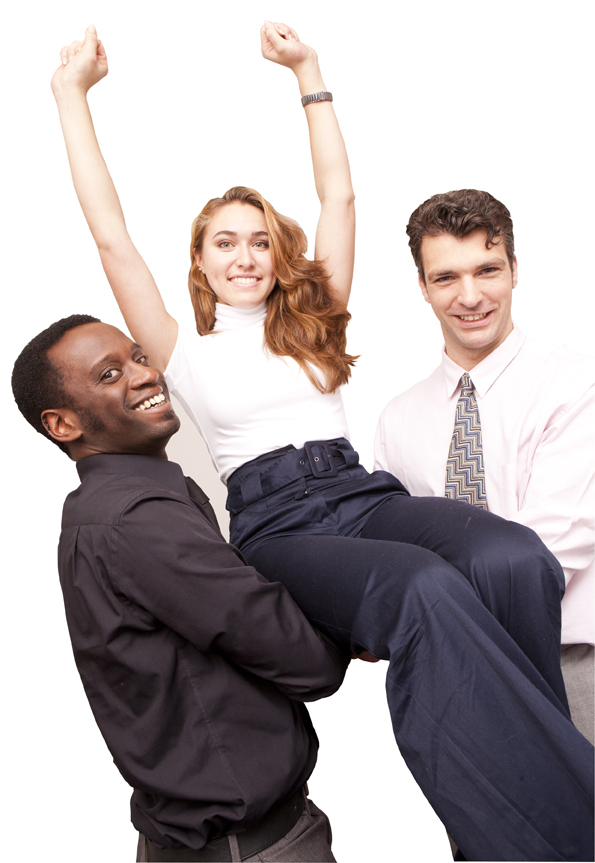 Behaviours of Engaging Managers
Give people plenty of opportunity to develop and grow theirknowledge and skills.
Clearly communicates what is happening and listens to his/her team’s views.
Ensures that he/she and his/her team members value what the organisation is striving to achieve.
Builds a common desire to produce great quality output.
Is honest, authentic and treats everyone fairly.
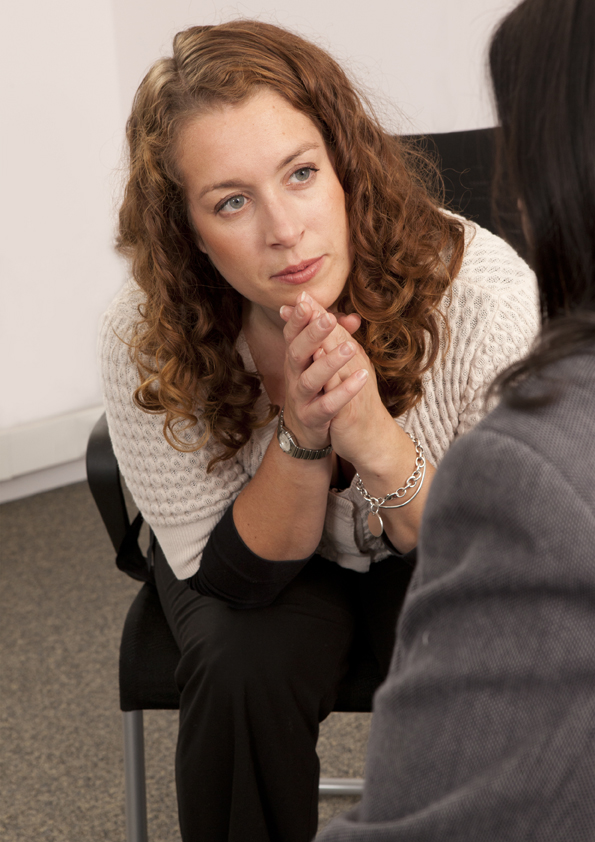